INNOVATE TO ELEVATE
USING TEACHER EXPERIMENTS TO SHARE GOOD PRACTICE, DRIVE STANDARDS AND ENCOURAGE INNOVATION
CLAUDIA BOERESCU, DIRECTOR OF TEACHING
1
PURPOSE
IMPORTANCE OF TEACHER-LED INNOVATION
2
AGENDA
3
THE JOURNEY AT NEWHAM COLLEGE
4
THEMES OF EXPERIMENTS
5
IMPACT ON TEACHERS
6
IMPACT ON STUDENTS
EMBEDDING A CULTURE OF INNOVATION
7
PURPOSE
Session Aim: To explore how teacher-led experimentation has driven transformation at Newham College

The growth mindset fuels this development, reminding students and educators alike that the zone of proximal development is a valid and powerful place to be.
Why teacher-led experimentation?
IMPORTANCE OF TEACHER-LED EXPERIMENTS
“Teachers are more likely to implement and sustain effective practices when they are involved in selecting, adapting, and evaluating the approaches they use.”
 — EEF: “Effective Professional Development” (2021)
Link to professional standards (1,9,10), modern frameworks and innitiatives (Education 4.0, ESD, Digital Capability, LSIP priorities);
Teachers best know their learners and context;
An opportunity to reflect on and develop their pedagogical content knowledge;
Bottom-up innovation supports:
Ownership
Authenticity
Sustainable professional growth
THE JOURNEY
PEER OBSERVATION: TERM 3
LAUNCH TERM 1
DEVELOPMENT: TERM 1-2
CLOSING THE LOOP
Observation feedback (coaching conversations)
Showcase of weekly newsletters 
CPD event: learning market event and engagement pods: refelction on impact and next steps.
Asynchronous resource, focusing on launch of experiment and links to PCK - Padlet
Launch of self-reflection against PS, ending in reflection, choice of experiment and link to frameworks;
Link to observation focus (College IP) via observation training.
Experiment focus;
Launch of CPD linked to peer observation guide (Edpuzzle) with focus on peer coaching
Teacher pairing
Use of observation cards uploaded on Padlet
End of year round table talk event with showcase of experiments. 
Reflection on next steps
1. Enhancing Learning through Digital Innovation
Crdl in Art, Health Science and CPD
CLO3D in Fashion – virtual design & reducing waste - ESD link
Metaverse in ESOL – job interviews in immersive environments 
AI tools for creativity and workload reduction (Teachermatic, Canva)
THEMES
EEF 2021: Technology can accelerate learning when aligned with pedagogy.
2. Developing learner voice & preparing them for exams- GCSE
Padlet in GCSE English – peer feedback, self-study 
Debates to develop writing – student-led, scaffolded critical thinking
Dual Coding in GCSE English
THEMES
3. Community, Inclusion and Belonging
THEMES
Cross-departmental peer tutoring (ESOL & Inclusive Learning)
ESOL Community Café – structured discussions, Pre-Entry included
Peer-Assisted Study Sessions (PASS) – collaboration between L3/L4
Evidence-based practice  (Hattie,  2001- Cooperative learning has an effect size of 0.53)
4. Embedding Elements
Sustainability in teacher education – SDG-aligned projects 
AI literacy in ESOL Young
Partnerships with employers - Amazon
Contextualising LGBTQ+ in the workplace in ESOL adult classes
THEMES
IMPACT ON
TEACHERS AS DESIGNERS
TEACHERS
RISK-TAKING, EXPERIMENTATION, CREATIVITY
Those who understand, teach. (Schulman, 1986)
PK
PCK
CK
AUTONOMY, OWNERSHIP, LEADERSHIP, REINFORCED PROFESSIONAL CONFIDENCE AND COLLABORATION
INCREASED ENGAGEMENT, AGENCY,AND PEER LEARNING​
IMPACT ON
STUDENTS
CONTEXTUALISED, REAL-WORLD LEARNING​
We can only develop autonomous learners through autonomous teachers. We simply cannot say we want happy, healthy, resilient, independent, confident, creative learners if we don’t enable those same characteristics in educators. (Rossa, AoC, 2023)
CO-CONSTRUCTION OF LEARNING EXPERIENCES
BELONGING AND INCLUSION
EMBEDDING A CULTURE OF INNOVATION (KEEP Framework, EEF, 2025)
Puroposeful and repeated practice to maintain focus
4. DEVELOP PRACTICE
Wider newsletter,  whole college networking event and showcase, use of reflection tools (cards, padlet, forms)
Opportunities to develop
3. FOCUS ON EXECUTION
Coaching via observations, peer coaching and peer observations, peer support via learning market events.
Keeping motivation
2. PROMOTE ENGAGEMENT
Motivation is built through coaching, recognition through newsletters and showcase, and opportunities to lead CPD
CPD
BUILD KNOWLEDGE
Launch of Power of One, reflection tool for development of PCK,  links to frameworks
ACCESS THE FULL NEWSLETTER HERE:
FUTURE DIRECTIONS
For educators: What is one small pedagogical question you’re curious to explore — and what might your own experiment look like? How will it develop your pedagogical content knowledge?
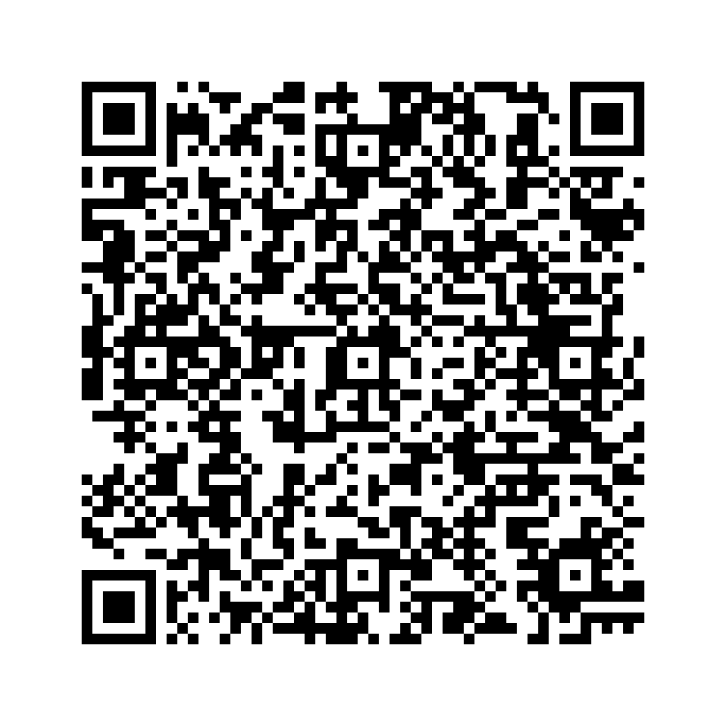 For leaders: How would you develop a similar approach in your setting?
THANK YOU